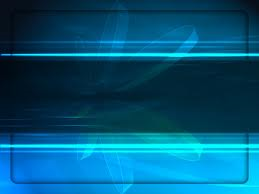 Chapter 16 Section 4The Spread of Protestantism
RikkiJo Carrier, Grant Harfst, Damian King
3rd hour
KEY TERMS:
Theocracy: Church-run state. 

Predestination: A doctrine that states everyone's fate it determined by god.
PEOPLE:
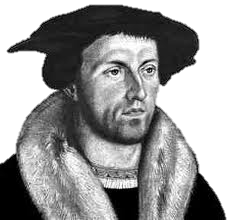 Huldrych Zwingli: 
lived from 1484 to 1531
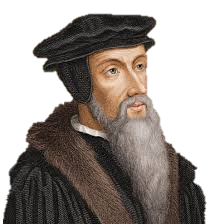 John Calvin: 
Reformer
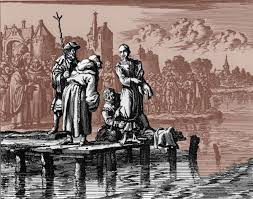 The Anabaptist: 
protestant groups in Europe were called Antibaptist
Henry VIII: 
 married to Catherine of Aragon 
 6 children but only Mary survived.
 Henry needed a male heir to take the thrown
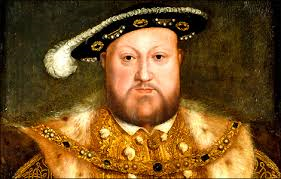 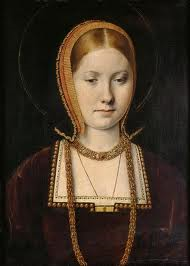 Catherine of Aragon 
 Queen of England 
from 1509 until 1533
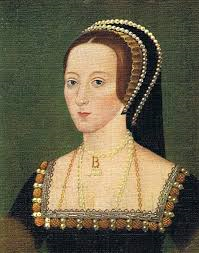 Anne Boleyn
 Queen of England 
from 1533 to 1536
Queen Mary I of England  
 born February 18, 1516,
 the daughter of King Henry VIII and Catherine of Aragon
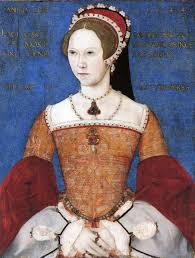 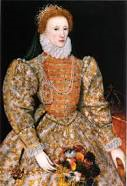 Elizabeth I 
 Queen of England and Ireland
 From 17 November 1558 until her death.
Zurich
Geneva
The Protestant Reformation in Europe formed one of the most significant periods of European history 
it broke the almighty power of the Catholic Church 



All of Henrys wives were:
1.Catherine of Aragon 
2. Anne Boleyn 
3.Jane Seymour 
4. Anne of Cleves
5.Catherine Howard
6. Catherine Parr




Luther's ninety-five theses:
 centers on practices within the Catholic church regarding:
 baptism and absolution
People
Huldrych Zwingli
Father: Ulrich (peasant)Mother: Margaret MeiliWife: Anna Reinhard 
(m. 2-Apr-1524)
Elizabeth I
Born: September 7, 1533, Palace of Placentia, Greenwich, United Kingdom
John Calvin
Parents:
Gérard Cauvin, Jeanne le Franc
Anne Boleyn
Died: May 19, 1536, Tower of London, London, United Kingdom
"The Spread of Protestantism in Europe." , The Reformation, 	Renaissance and Reformation, SOSE: History Year 7, VIC. 	Web. 04 Apr. 2014

"Anne Boleyn." Google. Web. 04 Apr. 2014.

"Elizabeth I." Google. Web. 04 Apr. 2014.

"Catherine of Aragon." Google. Web. 04 Apr. 2014

"John Calvin." Google. Web. 04 Apr. 2014.

"Huldrych Zwingli." Huldrych Zwingli. Web. 04 Apr. 2014.